BibliaBožie slovo
Boží návod pre život človeka
https://youtu.be/AEDeLrWK1FU
Biblia
Ľudia medzi sebou rozprávajú
Nástrojom komunikácie 
je reč.
Reč môže prebiehať v rôznychjazykoch, s použitím rozmanitých slov, alebo aj bez slov.
Komunikácia
Výmena informácií, myšlienok,
názorov a pocitov medzi živými
bytosťami obyčajne prostredníctvom
spoločnej sústavy symbolov.
Ako s nami rozpráva Boh?
Jedným zo spôsobov, ktorými sa nám nebeský Otec prihovára, je Biblia.
Biblia
z gréckeho biblia = knihy
Písmo, Sväté písmo, Svätá Biblia, Slovo Božie
Obsahuje 66 kníh
Biblia je najznámejšia kniha na svete a patrí na zoznam najprekladanejších kníh.
Nenapísal ju jeden človek.Môžeme pokojne povedať, že jeto celá knižnica.
Bibliu tiež nazývame Božie slovo. To neznamená, že všetko, čo je v nej napísané, povedal priamo Hospodin. On viedol životy ľudí, ktorí napísali jednotlivé knihy Biblie a podali svoje svedectvo o tom, ako Pán Boh koná. Pán Boh im jednotlivé slová nediktoval, ale pisateľov inšpiroval, aby tú-ktorú knihu napísali a zaznamenali tak Božiu vôľu.
Biblické knihy obsahujú
pravdivé príbehy aj podobenstvá, piesne, básne, zákony, prikázania, listy
opisujú historické udalosti a podávajú aj proroctvá o budúcnosti
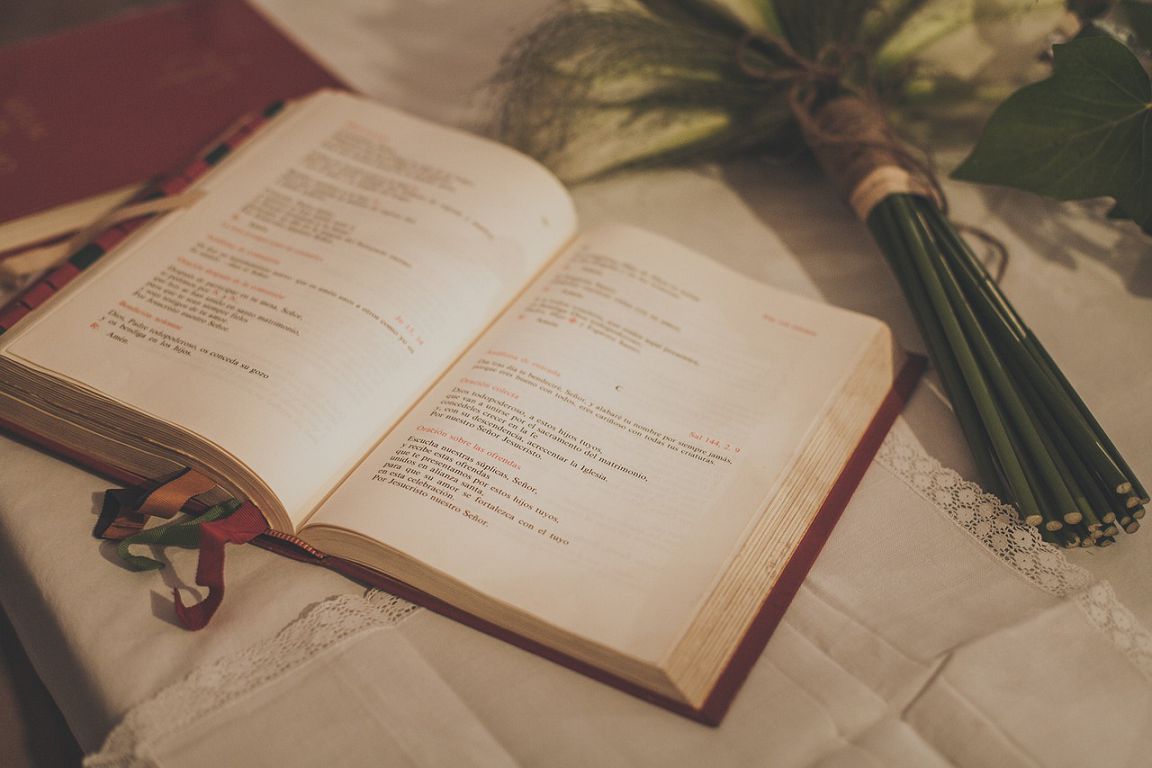 Každé písmo, vdýchnuté od Boha, (je) aj užitočné učiť,karhať, napravovať a vychovávať v spravodlivosti, aby bol človek Boží dokonalý a spôsobný na všetko dobré.
2Tim 3, 16 – 17
Biblia je príbehom
samotného Pána Boha 
dejín spásy človeka
ak chcú ľudia vedieť, kto je Boh, aký je a čo urobil, Biblia im na to odpovie
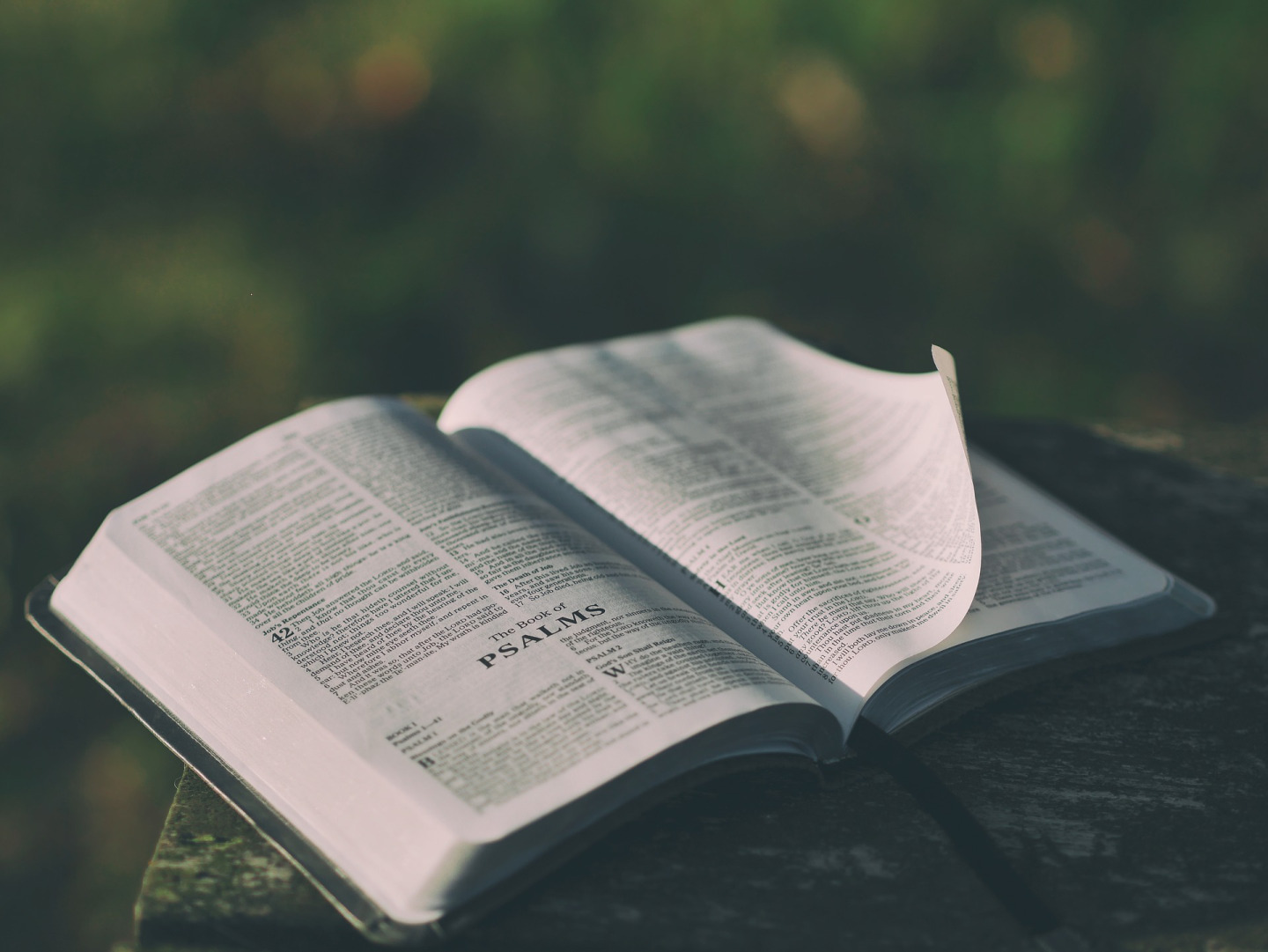 Lebo slovo Božie je živé a mocné a je ostrejšie než ktorýkoľvekdvojsečný meč a preniká až do rozdelenia duše a ducha, kĺbov a špikov a je schopné posudzovať hnutiea zmýšľanie srdca.
Žid 4, 12